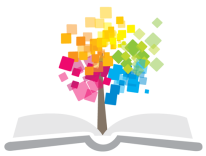 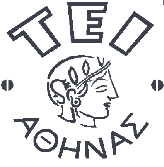 Ανοικτά Ακαδημαϊκά Μαθήματα στο ΤΕΙ Αθήνας
Φαρμακολογία
Ενότητα 13: Χημειοθεραπευτικά Φάρμακα (Αντινεοπλασματικά) 
Μαρία Bενετίκου, MD, MSc, DipEndo, PhD,
Ιατρός ενδοκρινολόγος, καθηγήτρια παθοφυσιολογίας – νοσολογίας, διδάκτωρ πανεπιστήμιου Αθηνών και Λονδίνου
Τμήμα Νοσηλευτικής
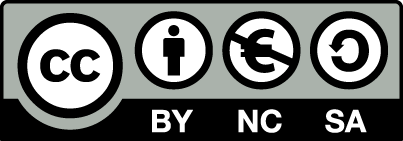 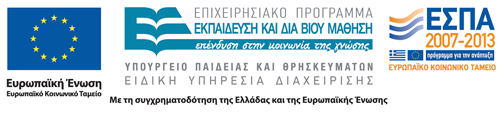 Φάρμακα στην αντιμετώπιση του καρκίνου (1/3)
Φάρμακα που εκριζώνουν τα καρκινικά κύτταρα ονομάζονται κυτταροτοξικά η κυτταροτοξίνες.
Όσα φάρμακα έχουν αναπτυχθεί τα τελευταία 60 χρόνια στοχεύουν κυρίως στην κυτταρική καταστολή.
Σκοπός είναι να αναστείλουν το DNA, το RNA, και τις πρωτεΐνες.
Η έρευνα αποδεικνύει ότι προκαλούν και κυτταρική βλάβη οδηγώντας στην απόπτωση (κυτταρικό θάνατο).
Ο τρόπος με τον οποίο επέρχεται η απόπτωση δεν είναι επαρκώς γνωστός.
Σκοπός της χρήσης τέτοιων φαρμάκων είναι η πλήρης απομάκρυνση του καρκινικού όγκου και η ίαση του ασθενούς.
1
Μηχανισμοί δράσης χημειοθεραπευτικών φαρμάκων
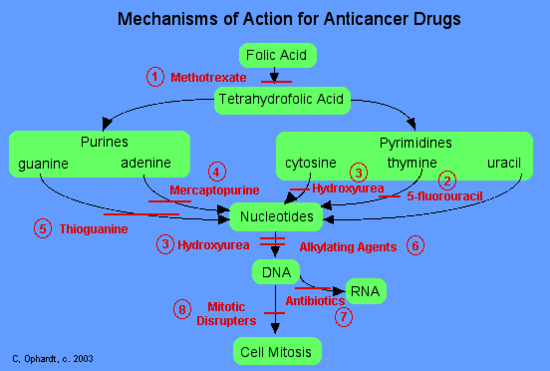 chemwiki.ucdavis.edu
2
Φάρμακα στην αντιμετώπιση του καρκίνου (2/3)
Ακόμη γνωρίζουμε ότι η χειρουργική αφαίρεση των όγκων εγκαταλείπει κύτταρα που στην πραγματικότητα μπορούν να οδηγήσουν σε υποτροπή του καρκίνου.
Έτσι, παράλληλα με την χειρουργική αγωγή, στους καρκίνους εφαρμόζεται τόσο η ακτινοθεραπεία όσο και η κατάλληλη φαρμακευτική αγωγή.
Σκοπός των συνδεδυασμένων θεραπευτικών ενεργειών στην αγωγή του καρκίνου είναι να παραμείνουν περίπου 100 εκατομμύρια καρκινικά κύτταρα με την ελπίδα ότι το ανοσοποιητικό σύστημα του ασθενούς θα μπορέσει να τα εκριζώσει.
Το πρόβλημα ωστόσο είναι ότι τα αντικαρκινικά φάρμακα καταστέλλουν το ανοσοποιητικό σύστημα, οπότε ο ανωτέρω αναφερόμενος στόχος είναι δύσκολο να επιτευχθεί.
Έτσι, συχνά απαιτούνται επαναλαμβανόμενες θεραπείες.
3
Φάρμακα στην αντιμετώπιση του καρκίνου (3/3)
Σε περίπτωση που ο στόχος είναι η ίαση χρησιμοποιούνται διάφορα κυτταροτοξικά φάρμακα σε εντατική αγωγή.
Σε περίπτωση που τα φάρμακα δεν κρίνεται ότι θα φέρουν ίαση και η θεραπεία είναι παρηγορητική με την έννοια της παράτασης της ζωής του ασθενούς, τότε πρέπει να λαμβάνονται πολλοί παράγοντες υπ’ όψη όσον αφορά την χορήγησή τους. Συγκεκριμένα, λαμβάνουμε υπ’ όψη τις επιθυμίες του ασθενούς, την γενική του κατάσταση αλλά και την ποιότητα της ζωής, με τέτοιο τρόπο ώστε οι παρενέργειες των φαρμάκων να μην υπερβαίνουν και υπερκαλύπτουν την δράση των φαρμάκων.
Όταν τα κυτταροτοξικά φάρμακα αποτελούν επικουρική θεραπεία, δηλαδή χορηγούνται σε συνδυασμό με άλλες θεραπείες, όπως η χειρουργική θεραπεία και η ακτινοθεραπεία, στόχος είναι η πρόληψη της διασποράς της νόσου μέσω της χειρουργικής αφαίρεσης καθώς και η εκρίζωση των εναπομεινάντων κυττάρων στην περιοχή η των μεταστάσεων.
4
Ι. Αντιμεταβολίτες
Είναι χημικές ενώσεις οι οποίες προσομοιάζουν στα μόρια που χρησιμοποιεί το κύτταρο είτε για να ωριμάσει, είτε για να διαιρεθεί. 
Οι αντιμεταβολίτες ενσωματώνονται στις κυτταρικές δομές ή αναστέλλουν ένζυμα απαραίτητα στο κύτταρο με αποτέλεσμα η κυτταρική διαίρεση να αναστέλλεται.
Είναι ανάλογα των μορίων που συμμετέχουν στην σύνθεση των πουρινών και των πυριμιδινών.
Το γνωστότερο φάρμακο αυτής της κατηγορίας είναι η μεθοτρξάτη. 
Άλλα φάρμακα είναι η μερκαπτοπουρίνη και η φλουορουρακίλη.
5
Μεθοτρεξάτη (1/3)
Είναι ανάλογο του φολικού οξέος.
Αναστέλλει το ένζυμο διυδροφολική ρεδουκτάση, που μεταβολίζει το φολικό σε αναγμένο φολικό οξύ, το οποίο συμμετέχει στην σύνθεση της θυμιδίνης. Η δε θυμιδίνη είναι απαραίτητο συστατικό του DNA. Με τον τρόπο αυτό η μεθοτρεξάτη αναστέλλει την σύνθεση του DNA των κυττάρων και μειώνει την ικανότητα της κυτταρικής διαίρεσης.
Αυτό συμβαίνει σε όλους τους ιστούς που έχουν διαιρούμενα κύτταρα.
6
Μεθοτρεξάτη (2/3)
Η μεθοτρεξάτη είναι και η θεραπεία εκλογής στις οξείες λεμφογενείς λευχαιμίες αλλά και σε πολλές άλλες νεοπλασίες. Όταν υπάρχουν μεταστάσεις στο ΚΝΣ, η μεθοτρεξάτη εγχέεται ενδοραχιαία στο ΕΝΥ.  Αυτό συμβαίνει γιατί από μόνη της η μεθοτρεξάτη περνά δύσκολα τον αιματεγκεφαλικό φραγμό,
Πλην των κακοηθειών χρησιμοποιείται και σε αυτοάνοσες νόσους και στην ψωρίαση και στην ρευματοειδή αρθρίτιδα σε μικρές δόσεις.
7
Μεθοτρεξάτη (3/3)
Για να προληφθούν οι τοξικές επιδράσεις της μεθοτρεξάτης στον μυελό των οστών χορηγείται ταυτόχρονα και η λευκοβορίνη.
Η λευκοβορίνη είναι ανάλογο του τετραυδροφυλλικού. 
Προστατεύει τα κύτταρα από την τοξικότητα της μεθοτρεξάτης. 
Χορηγείται αρκετό χρόνο μετά την έναρξη αγωγής με μεθοτρεξάτη. 
Χωρίς την χορήγηση λευκοβορίνης οι ασθενείς θα πέθαιναν από την καταστολή του μυελού των οστών.
8
Μερκαπτοπουρίνη
Είναι πουρινικό ανάλογο που αναστέλλει την σύνθεση του DNA. 
Όπως και η μεθοτρεξάτη αποτελεί φάρμακο εκλογής στην θεραπεία της οξείας λεμφογενούς λευχαιμίας.
Η αζαθειοπρίνη, ουσία που χρησιμοποιείται για ανοσοκαταστολή, στον οργανισμό μεταβολίζεται σε μερκαπτοπουρίνη.
9
Φλουορουρακίλη
Αναστέλλει την σύνθεση του DNA. 
Είναι ανάλογο της ουρακίλης.
Χρησιμοποιείται σε διάφορες μορφές καρκίνου του εντέρου.
10
ΙΙ. Αλκυλιωτικοί παράγοντες (1/2)
Είναι ενώσεις που παράγονται ομοιοπολικά με μόρια του DNA προσθέτοντας αλκυλικές ομάδες. Προκαλούν κατάτμηση του DNA, καθώς και σχηματισμό γεφυρών μεταξύ των δύο ελίκων του DNA οι οποίες δεν μπορούν να διαχωριστούν φυσιολογικά για την αντιγραφή και την μεταγραφή.
Είναι περισσότερο τοξικοί για τα κύτταρα στην φάση της διαίρεσής τους. 
Προκαλούν ναυτία μέσω δράσης στο ΚΝΣ και έχουν ισχυρή τοξική επίδραση στον μυελό των οστών.
11
ΙΙ. Αλκυλιωτικοί παράγοντες (2/2)
Σε αυτή την κατηγορία ανήκει η κυκλοφωσφαμίδη που δρα αφού μεταβολιστεί. 
Οι αντιμεταβολίτες αποβάλλονται από τα νεφρά και ενδέχεται να οδηγήσουν σε αιμορραγική κυστίτιδα. 
Για πρόληψη χορηγείται mesna (ουρομιτεξάνη) που είναι αντίδοτο στους μεταβολίτες.
12
ΙΙΙ. Κυτταροτοξικά αντιβιοτικά
Ορισμένα αντιβιοτικά δρουν στα ανθρώπινα κύτταρα συνδεόμενα με το DNA. 
Με αυτόν τον τρόπο αναστέλλουν την αντιγραφή και την μεταγραφή του DNA. 
Η δοξορουβισίνη ανήκει σε αυτήν την κατηγορία αντινεοπλασματικών φαρμάκων και προκαλεί αναστολή του ενζύμου τοποϊσομεράση ΙΙ, που αποκόπτει και συνδέει το μόριο του DNA κατά την αντιγραφή και την μεταγραφή του.
Ο μεταβολισμός των κυτταροτοξικών αντιβιοτικών  προκαλεί την παραγωγή ριζών οξυγόνου που πιστεύεται ότι έχουν καρδιοτοξική δράση.
13
IV. Φυτικά αλκαλοειδή
Τα φυτικά αλκαλοειδή είναι παράγοντες που αναστέλλουν την μίτωση συνδεόμενοι με σωληνίσκους της ατράκτου των κυττάρων. 
Με αυτόν τον τρόπο, αναστέλλεται η μίτωση και έτσι η κυτταρική διαίρεση σταματά.
Ονομάζονται και τοξίνες της ατράκτου.
Σε αυτήν την κατηγορία ανήκουν η βινκριστίνη και η βινβλαστίνη.
14
V. Άλλα κυτταροστατικά (1/2)
Η σισπλατίνη και η καρβοπλατίνη είναι σύνθετες ενώσεις του λευκόχρυσου. Τα φάρμακα αυτά συνδέονται με το DNA και με αυτόν τον τρόπο προκαλούν βλάβη τοξική στα κύτταρα.
Η ασπαραγινάση είναι ένζυμο που διασπά το αμινοξύ ασπαραγίνη. Χρησιμοποιείται εκλεκτικά διότι δρα στους λευχαιμικούς λεμφοβλάστες που μη μπορώντας να συνθέσουν ασπαραγίνη εξαρτώνται από την εξωγενή χορήγηση.
15
V. Άλλα κυτταροστατικά (2/2)
Η ταμοξιφένη και η τορεμιφένη είναι αντιοιστρογόνα που δεσμεύονται από τους υποδοχείς των οιστρογόνων, αναστέλλοντας έτσι τα ενδογενή οιστρογόνα. Χρησιμοποιούνται στις ορμονοεξαρτώμενες μορφές καρκίνων του μαστού. 
Η βικαλουταμίδη είναι αντιανδρογόνο  και χρησιμοποιείται στην ανδρογονοεξαρτώμενη μορφή καρκίνου του προστάτη.
16
Ομάδα σισπλατίνης
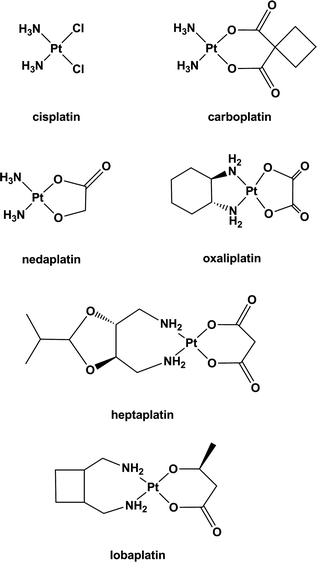 17
Ανεπιθύμητες ενέργειες των χημειοθεραπευτικών (1/4)
Το βασικό πρόβλημα των χημειοθεραπευτικών  είναι η έλλειψη εκλεκτικότητας δράσης αυτών σε καρκινικά και μη καρκινικά κύτταρα.
Έχουν ποικίλες παρενέργειες που περιορίζουν τον χρόνο και την δοσολογία της χορήγησής τους.
Οι παρενέργειες εμφανίζονται διότι διαταράσσουν την κυτταρική λειτουργία σε όλο της το φάσμα (καρκινική και μη καρκινική), ιδίως σε ιστούς που εμφανίζουν μεγάλη κυτταρική διαίρεση.
Τέτοια όργανα είναι ο μυελός των οστών, το γαστρεντερικό σύστημα και οι θύλακοι των τριχών. 
Οι παρενέργειες αυτές είναι τόσον δοσοεξαρτώμενες όσο και προβλέψιμες.
18
Ανεπιθύμητες ενέργειες των χημειοθεραπευτικών (2/4)
Από τον μυελό των οστών οι παρενέργειες εκδηλώνονται υπό την μορφή της λευκοπενίας, που αντιμετωπίζεται με προφυλακτική χορήγηση αντιβιοτικών με σκοπό την αποφυγή των λοιμώξεων.
Παρατηρείται επίσης μείωση των αιμοπεταλίων και κατά συνέπεια θρομβοπενία, οπότε αυξάνεται ο κίνδυνος αιμορραγιών.
Εκτός αυτού ενδέχεται να εμφανισθεί αναιμία λόγω μείωσης του αριθμού των ερυθρών.
19
Ανεπιθύμητες ενέργειες των χημειοθεραπευτικών (3/4)
Ναυτία και έμετος αναφέρονται συχνά με την χρήση των χημειοθεραπευτικών. Αυτό οφείλεται σε δράση των φαρμάκων αυτών στο ΚΝΣ. Φάρμακα τέτοιου τύπου είναι κυρίως η σισπλατίνη που προκαλεί συχνά ναυτία. Προς αντιμετώπιση χρησιμοποιούμε συχνά αντιεμετικά φάρμακα όπως ανταγωνιστές σεροτονίνης, μετοκλοπραμίδη σε υψηλές δόσεις.
Πολλά από τα χημειοθεραπευτικά προκαλούν αλωπεκία, άλλοτε άλλου βαθμού, συνήθως μεγάλη. Η παρενέργεια αυτή θεωρείται αναστρέψιμη. 
Τα χημειοθεραπευτικά, λόγω του κυτταρικού θανάτου που προκαλούν αυξάνουν και τα επίπεδα του ουρικού οξέος και δυνατόν να προκαλέσουν ουρική αρθρίτιδα ή και νεφρική βλάβη. Δίνουμε αλλοπουρινόλη.
20
Ανεπιθύμητες ενέργειες των χημειοθεραπευτικών (4/4)
Πολλά δε κυτταροστατικά είναι μεταλλαξιογόνα και τερατογόνα.
Η ίδια μεταλλαξιογόνος δράση μπορεί να προκαλέσει καρκίνο.
Δευτερογενείς κακοήθειες έχουν παρατηρηθεί σε πολλούς ασθενείς και πιστεύεται ότι είναι λόγω της αγωγής.
Τερατογόνος δράση έχει συνδεθεί με εμβρυικό θάνατο.
Τα χημειοθεραπευτικά μπορεί να προκαλέσουν στειρότητα τόσο στους άνδρες όσο και στις γυναίκες.
Συμβουλεύεται κατάψυξη του σπέρματος και φύλαξη. Στις γυναίκες μπορεί να παρατηρηθούν διαταραχές της περιόδου καθώς και εμμηνόπαυση.
21
Τέλος Ενότητας
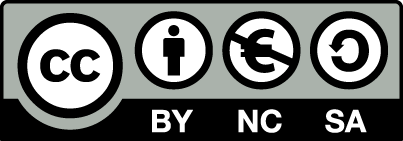 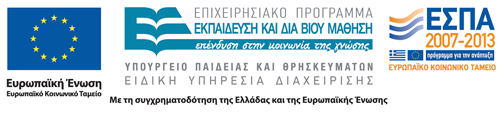 Σημειώματα
Σημείωμα Αναφοράς
Copyright Τεχνολογικό Εκπαιδευτικό Ίδρυμα Αθήνας, Μαρία Bενετίκου 2014. Μαρία Bενετίκου. «Φαρμακολογία. Ενότητα 13: Χημειοθεραπευτικά Φάρμακα (Αντινεοπλασματικά) ». Έκδοση: 1.0. Αθήνα 2014. Διαθέσιμο από τη δικτυακή διεύθυνση: ocp.teiath.gr.
Σημείωμα Αδειοδότησης
Το παρόν υλικό διατίθεται με τους όρους της άδειας χρήσης Creative Commons Αναφορά, Μη Εμπορική Χρήση Παρόμοια Διανομή 4.0 [1] ή μεταγενέστερη, Διεθνής Έκδοση.   Εξαιρούνται τα αυτοτελή έργα τρίτων π.χ. φωτογραφίες, διαγράμματα κ.λ.π., τα οποία εμπεριέχονται σε αυτό. Οι όροι χρήσης των έργων τρίτων επεξηγούνται στη διαφάνεια  «Επεξήγηση όρων χρήσης έργων τρίτων». 
Τα έργα για τα οποία έχει ζητηθεί άδεια  αναφέρονται στο «Σημείωμα  Χρήσης Έργων Τρίτων».
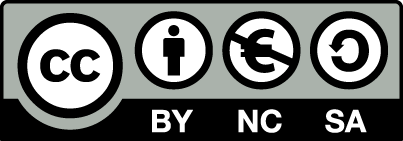 [1] http://creativecommons.org/licenses/by-nc-sa/4.0/ 
Ως Μη Εμπορική ορίζεται η χρήση:
που δεν περιλαμβάνει άμεσο ή έμμεσο οικονομικό όφελος από την χρήση του έργου, για το διανομέα του έργου και αδειοδόχο
που δεν περιλαμβάνει οικονομική συναλλαγή ως προϋπόθεση για τη χρήση ή πρόσβαση στο έργο
που δεν προσπορίζει στο διανομέα του έργου και αδειοδόχο έμμεσο οικονομικό όφελος (π.χ. διαφημίσεις) από την προβολή του έργου σε διαδικτυακό τόπο
Ο δικαιούχος μπορεί να παρέχει στον αδειοδόχο ξεχωριστή άδεια να χρησιμοποιεί το έργο για εμπορική χρήση, εφόσον αυτό του ζητηθεί.
Επεξήγηση όρων χρήσης έργων τρίτων
Δεν επιτρέπεται η επαναχρησιμοποίηση του έργου, παρά μόνο εάν ζητηθεί εκ νέου άδεια από το δημιουργό.
©
διαθέσιμο με άδεια CC-BY
Επιτρέπεται η επαναχρησιμοποίηση του έργου και η δημιουργία παραγώγων αυτού με απλή αναφορά του δημιουργού.
διαθέσιμο με άδεια CC-BY-SA
Επιτρέπεται η επαναχρησιμοποίηση του έργου με αναφορά του δημιουργού, και διάθεση του έργου ή του παράγωγου αυτού με την ίδια άδεια.
διαθέσιμο με άδεια CC-BY-ND
Επιτρέπεται η επαναχρησιμοποίηση του έργου με αναφορά του δημιουργού. 
Δεν επιτρέπεται η δημιουργία παραγώγων του έργου.
διαθέσιμο με άδεια CC-BY-NC
Επιτρέπεται η επαναχρησιμοποίηση του έργου με αναφορά του δημιουργού. 
Δεν επιτρέπεται η εμπορική χρήση του έργου.
Επιτρέπεται η επαναχρησιμοποίηση του έργου με αναφορά του δημιουργού
και διάθεση του έργου ή του παράγωγου αυτού με την ίδια άδεια.
Δεν επιτρέπεται η εμπορική χρήση του έργου.
διαθέσιμο με άδεια CC-BY-NC-SA
διαθέσιμο με άδεια CC-BY-NC-ND
Επιτρέπεται η επαναχρησιμοποίηση του έργου με αναφορά του δημιουργού.
Δεν επιτρέπεται η εμπορική χρήση του έργου και η δημιουργία παραγώγων του.
διαθέσιμο με άδεια 
CC0 Public Domain
Επιτρέπεται η επαναχρησιμοποίηση του έργου, η δημιουργία παραγώγων αυτού και η εμπορική του χρήση, χωρίς αναφορά του δημιουργού.
Επιτρέπεται η επαναχρησιμοποίηση του έργου, η δημιουργία παραγώγων αυτού και η εμπορική του χρήση, χωρίς αναφορά του δημιουργού.
διαθέσιμο ως κοινό κτήμα
χωρίς σήμανση
Συνήθως δεν επιτρέπεται η επαναχρησιμοποίηση του έργου.
26
Διατήρηση Σημειωμάτων
Οποιαδήποτε αναπαραγωγή ή διασκευή του υλικού θα πρέπει να συμπεριλαμβάνει:
το Σημείωμα Αναφοράς
το Σημείωμα Αδειοδότησης
τη δήλωση Διατήρησης Σημειωμάτων
το Σημείωμα Χρήσης Έργων Τρίτων (εφόσον υπάρχει)
μαζί με τους συνοδευόμενους υπερσυνδέσμους.
Χρηματοδότηση
Το παρόν εκπαιδευτικό υλικό έχει αναπτυχθεί στo πλαίσιo του εκπαιδευτικού έργου του διδάσκοντα.
Το έργο «Ανοικτά Ακαδημαϊκά Μαθήματα στο ΤΕΙ Αθήνας» έχει χρηματοδοτήσει μόνο την αναδιαμόρφωση του εκπαιδευτικού υλικού. 
Το έργο υλοποιείται στο πλαίσιο του Επιχειρησιακού Προγράμματος «Εκπαίδευση και Δια Βίου Μάθηση» και συγχρηματοδοτείται από την Ευρωπαϊκή Ένωση (Ευρωπαϊκό Κοινωνικό Ταμείο) και από εθνικούς πόρους.
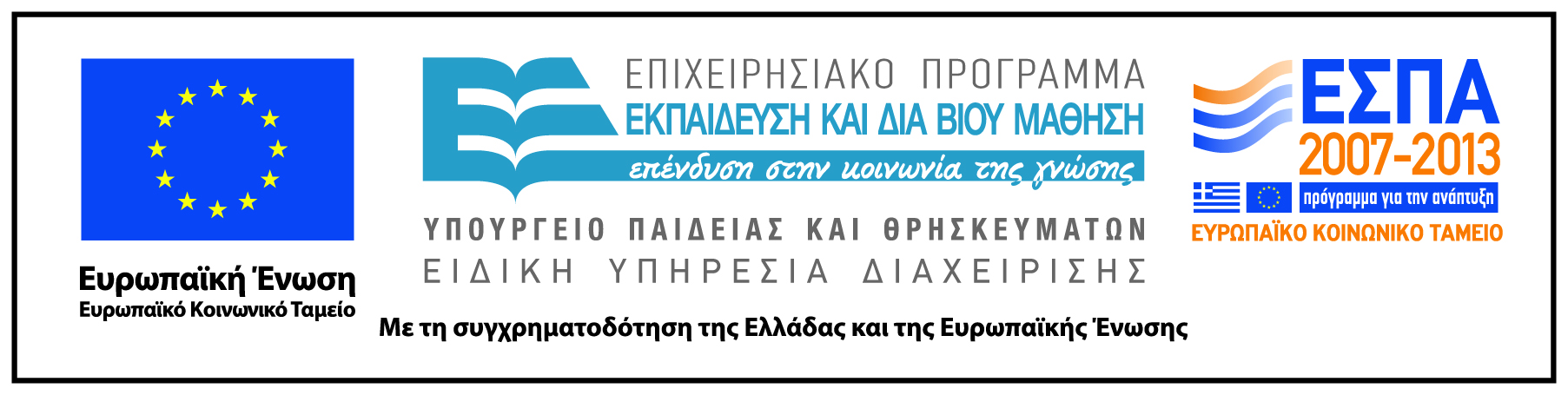